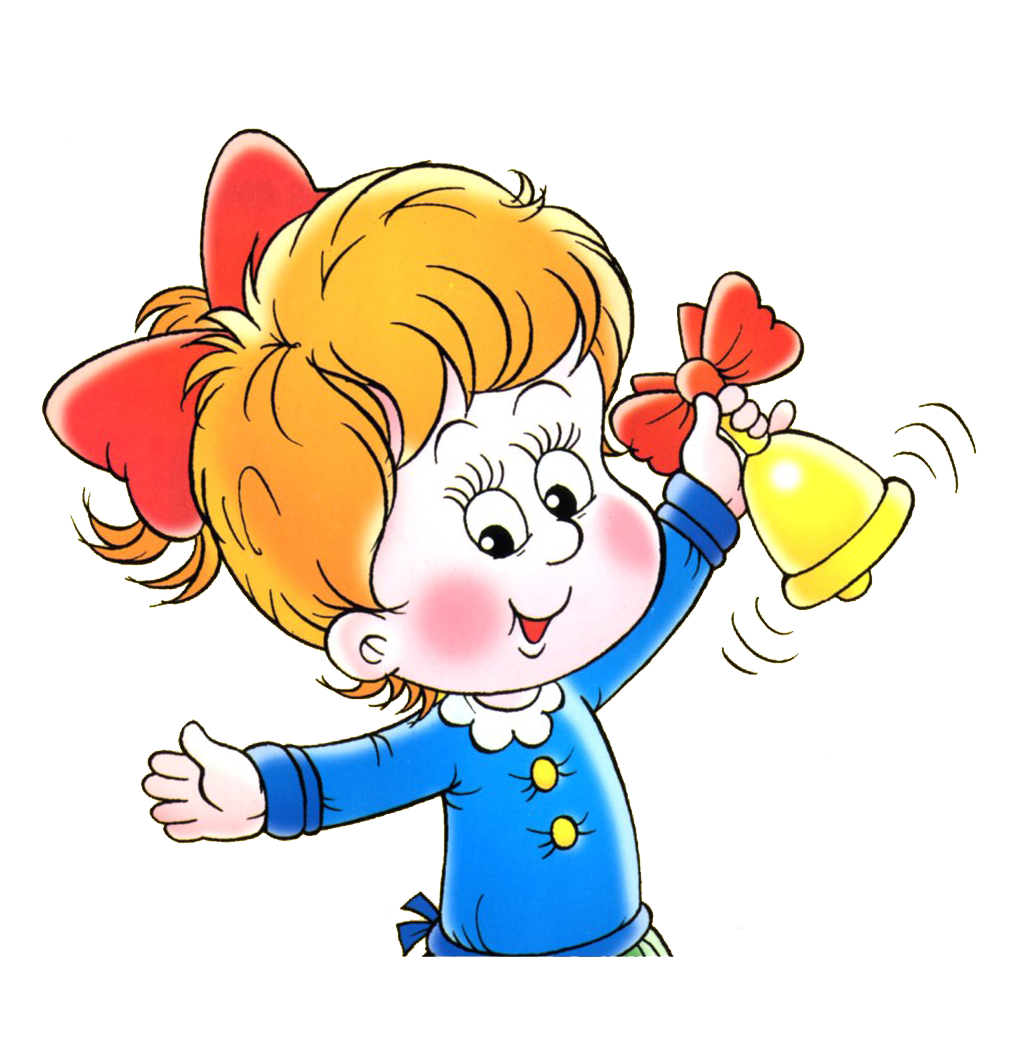 Здравствуйте!
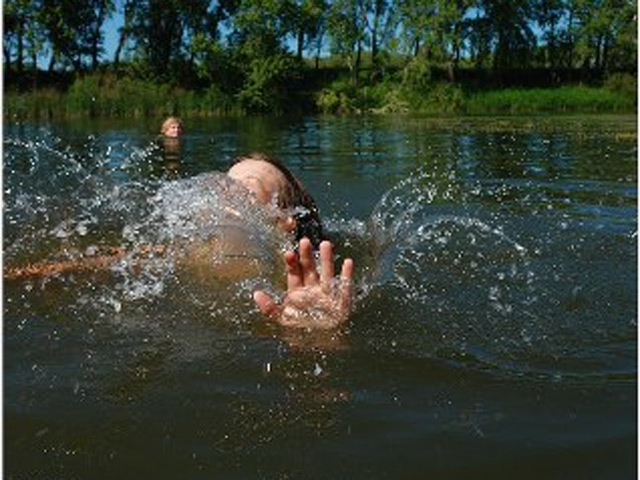 ПОДВИГ
выдающийся, героический поступок. Обычно цена подвигу - жизнь человека. Подвиг - это всегда победа бесстрашия, мужества, воли над страхом и слабостью.
Д
Г
И
П
О
В
Подвиг для себя
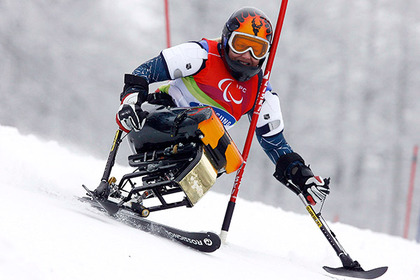 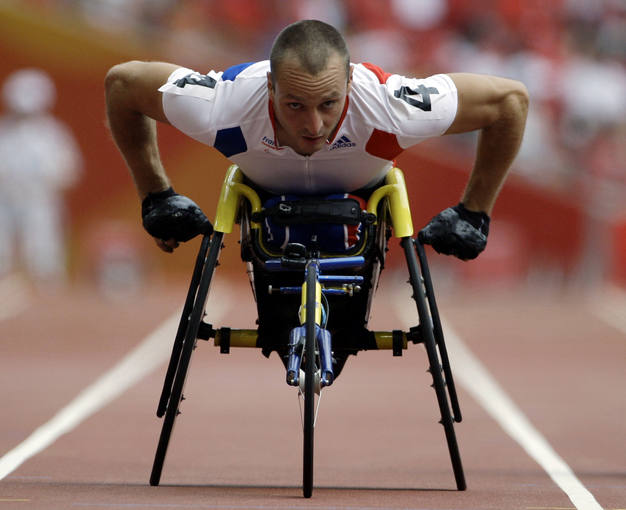 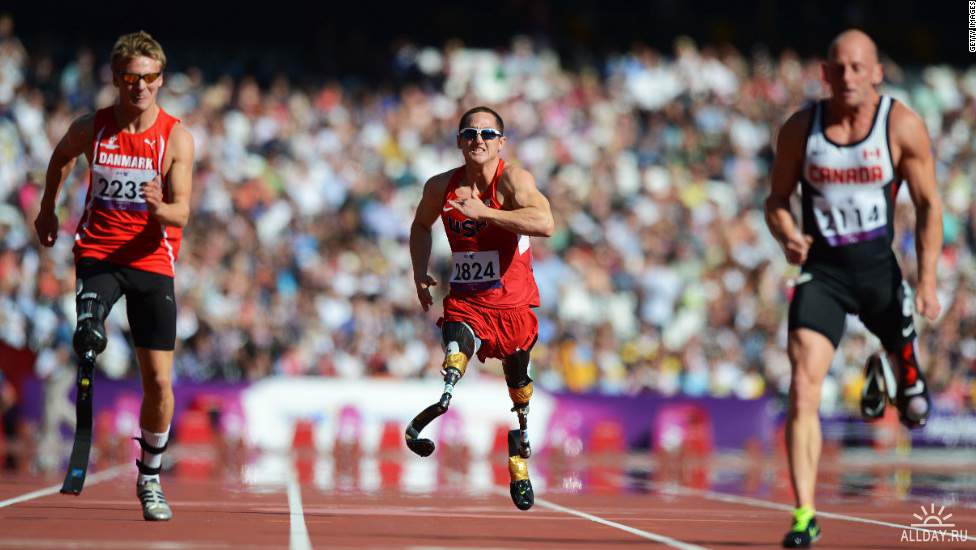 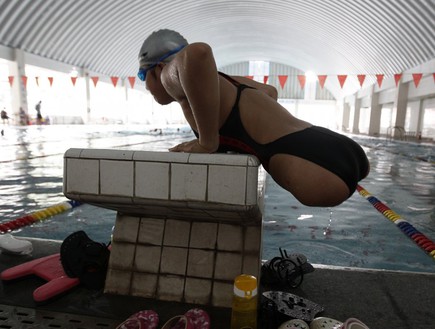 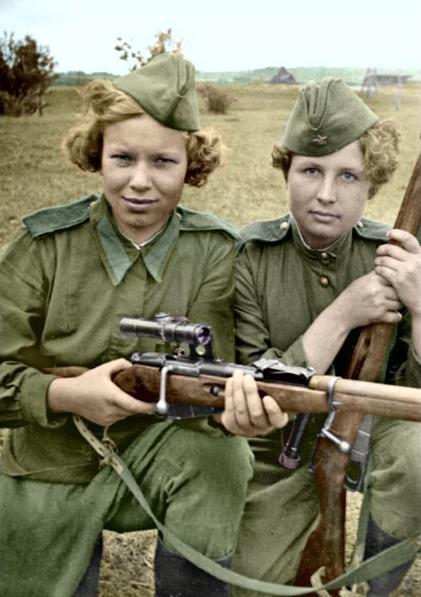 Подвиг ради людей
Война, женщина, дети
Подвиг для человечества
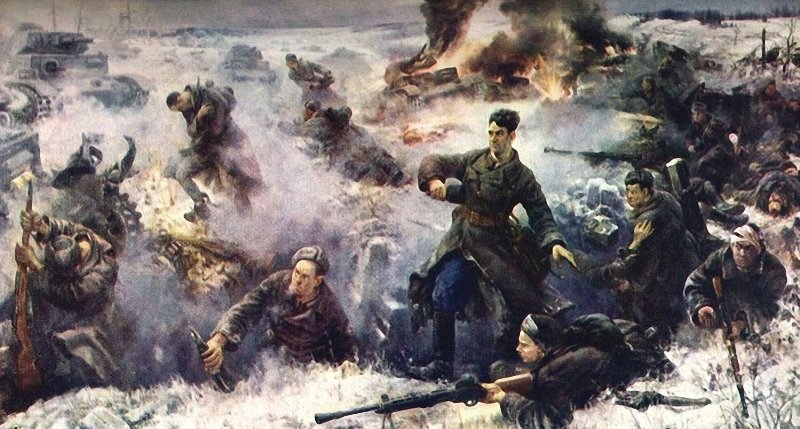 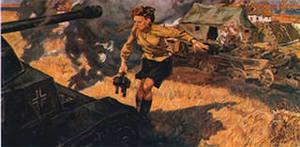 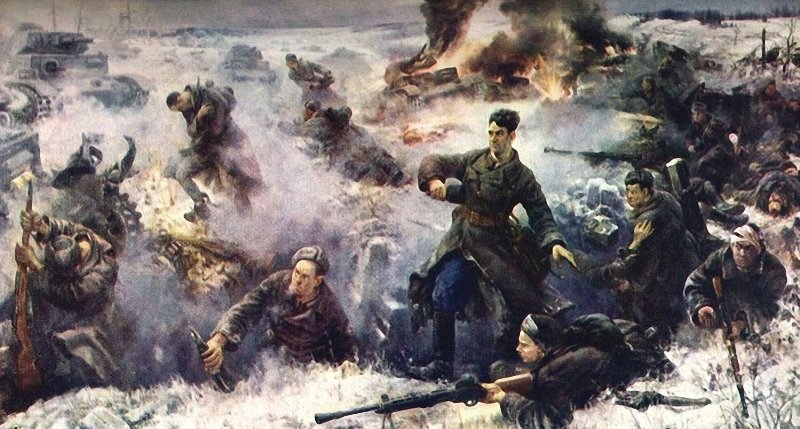 Подвиг картинка о войне
Рефлексия
Подвиг это…
В жизни любого человека должен быть подвиг, потому что…
Самым лёгким подвигом для себя я считаю…
Самым трудным подвигом для себя я считаю…
Домашнее задание
1.Прочитать параграф с.62-63, ответить на вопросы.
2. Сочинение – эссе «Мой подвиг для самого себя»
3. Нарисовать иллюстрацию к теме.
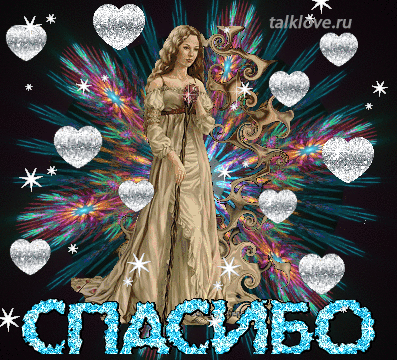 Молодцы!